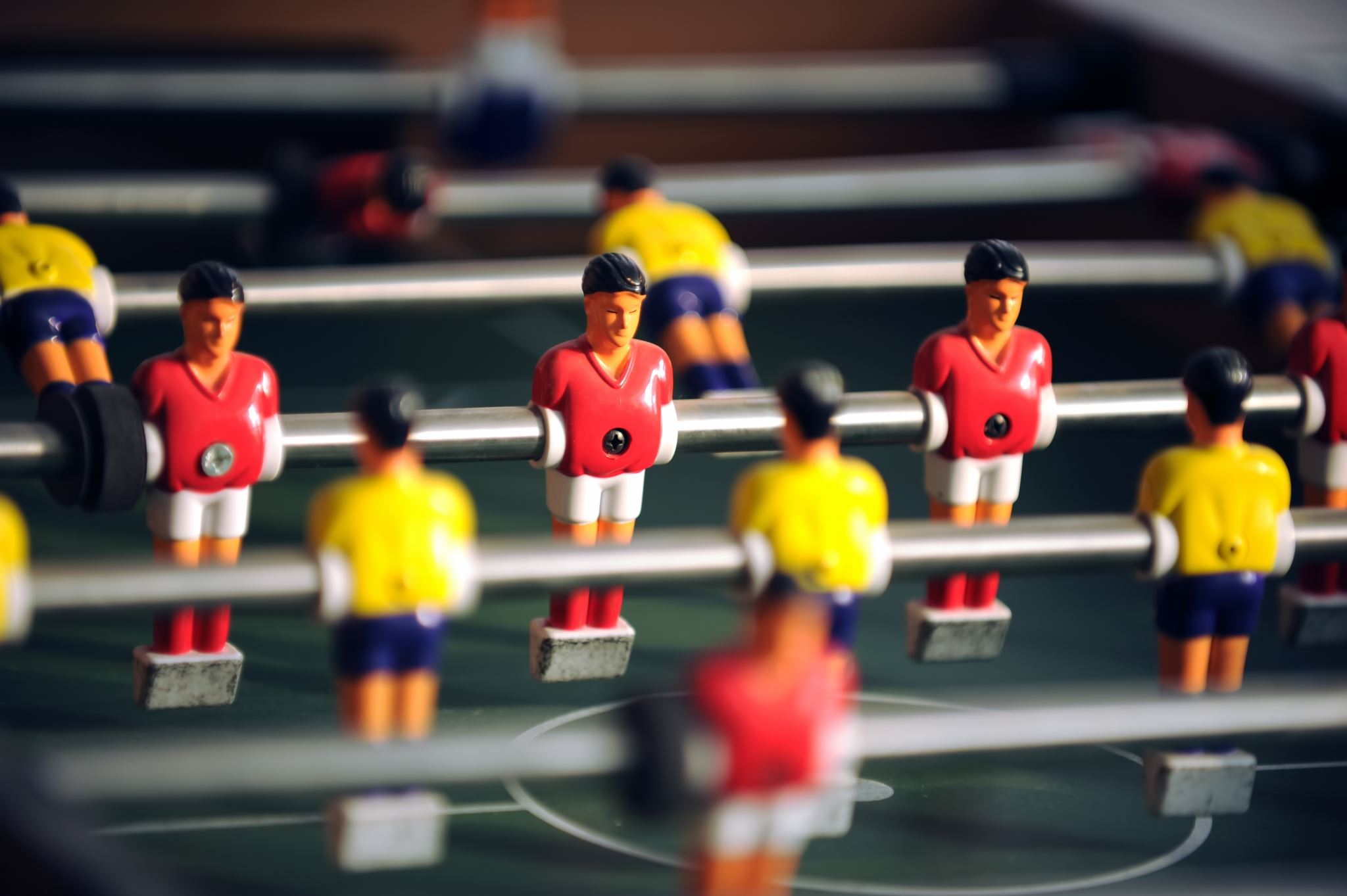 How Does External Pressure Affect Soccer Players’ Behavior
By: Anikait Dhond
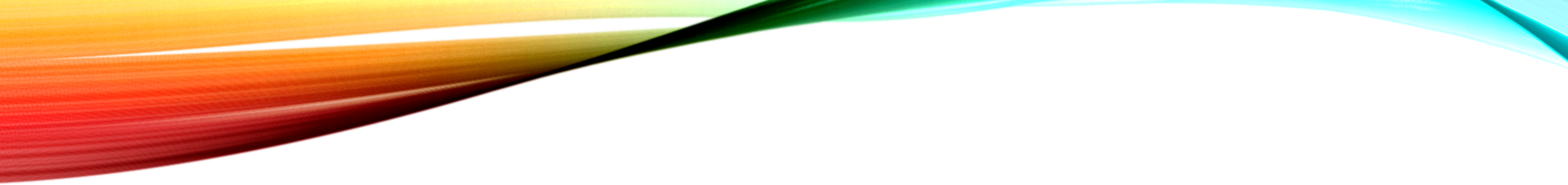 Overview
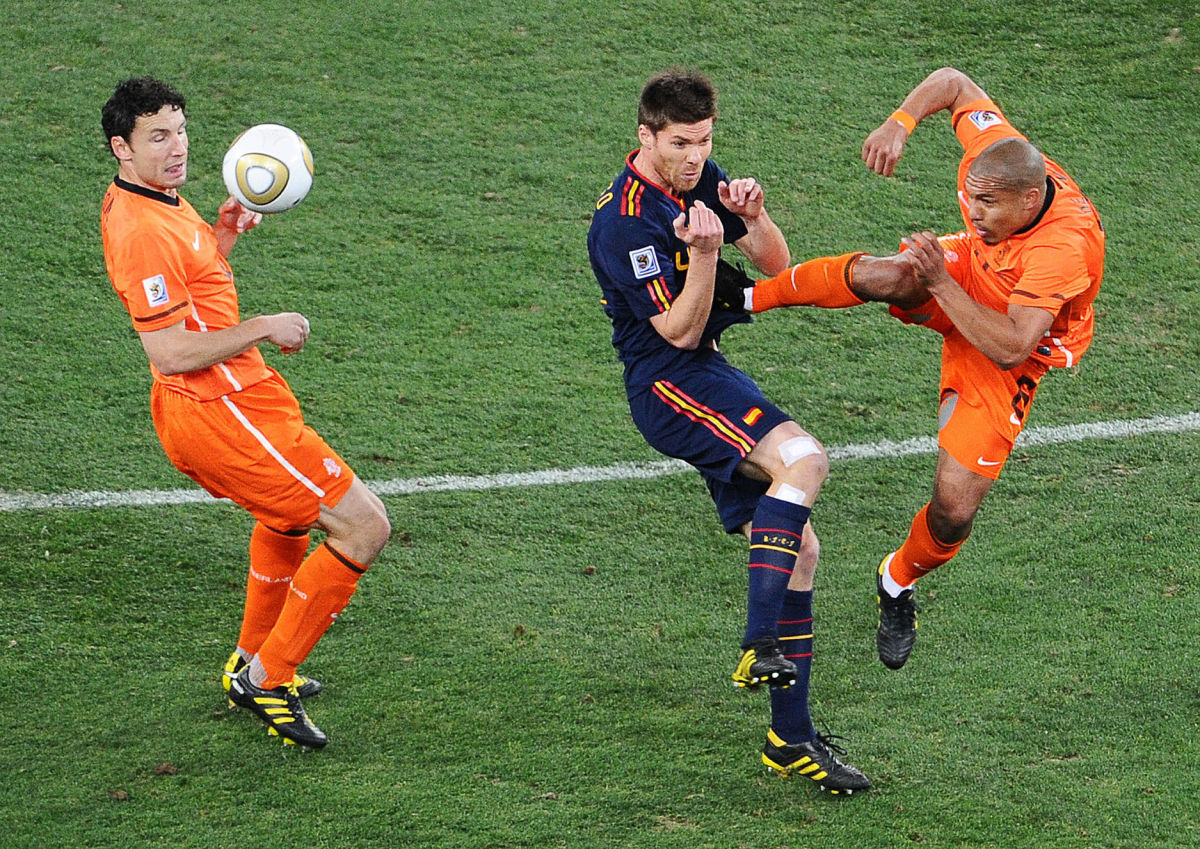 Motivation
Background Information
Analysis
Indicator
Conclusion
Sources
Motivation
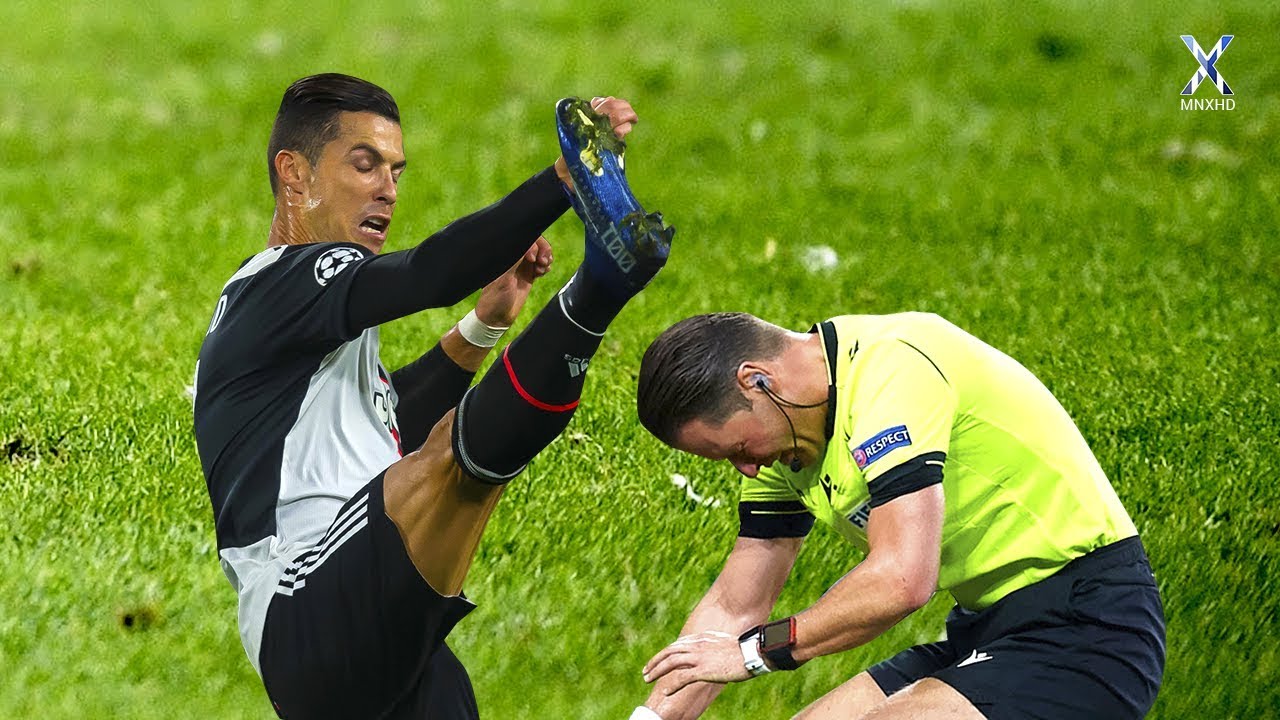 Player experience
Referee experience
“Heat of the moment”
Help quantify and predict how players may behave during a match
Background Information
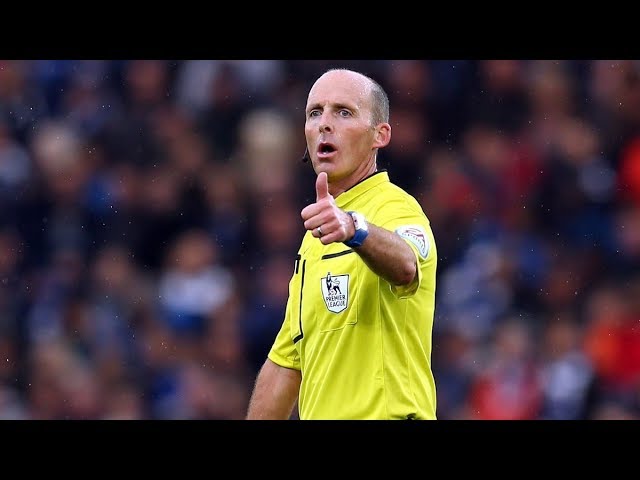 Main Problem: What increases the aggressiveness
or ’heat level’ in a game?
Indicators of “heated” player behavior:
Tackles
Fouls
Yellow Cards/Red Cards
What could impact this?
Rivalries/Derbys
Competitiveness of games
Time in the Season
Weather Conditions
League: Premier League – UK
Matches: Officiated by same official: Mike Dean
Analysis 1a - Indicators
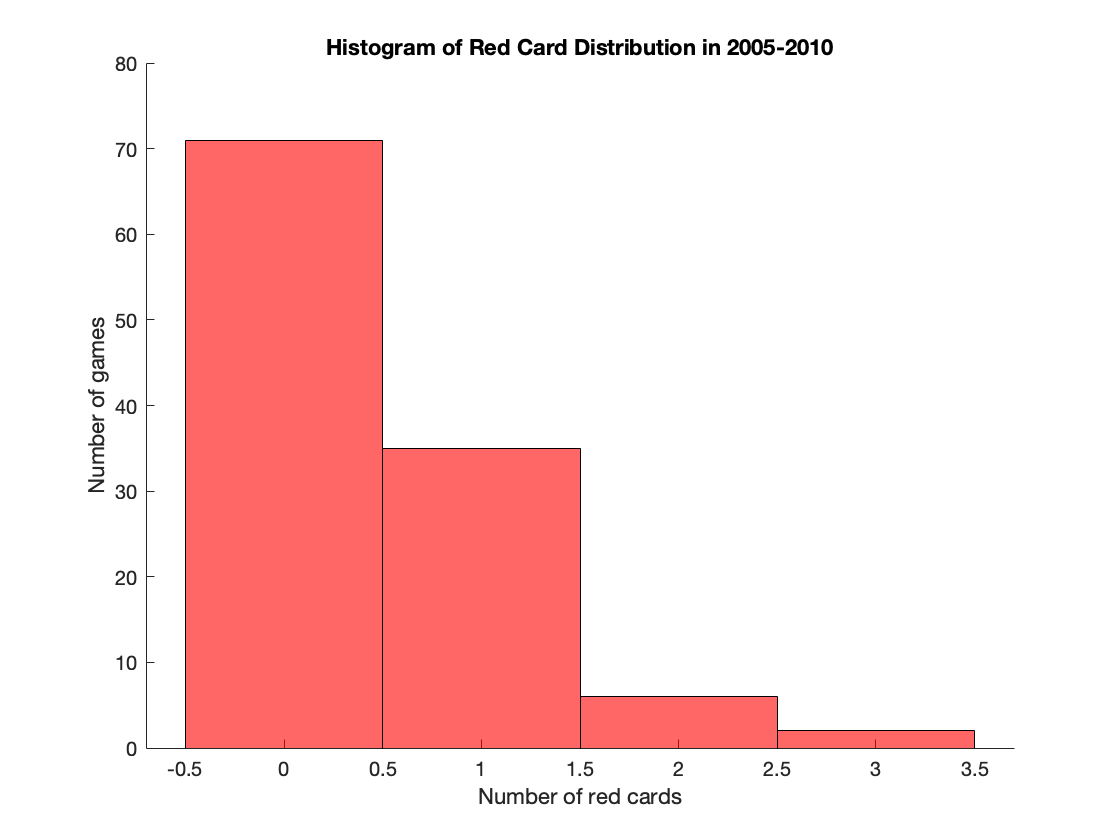 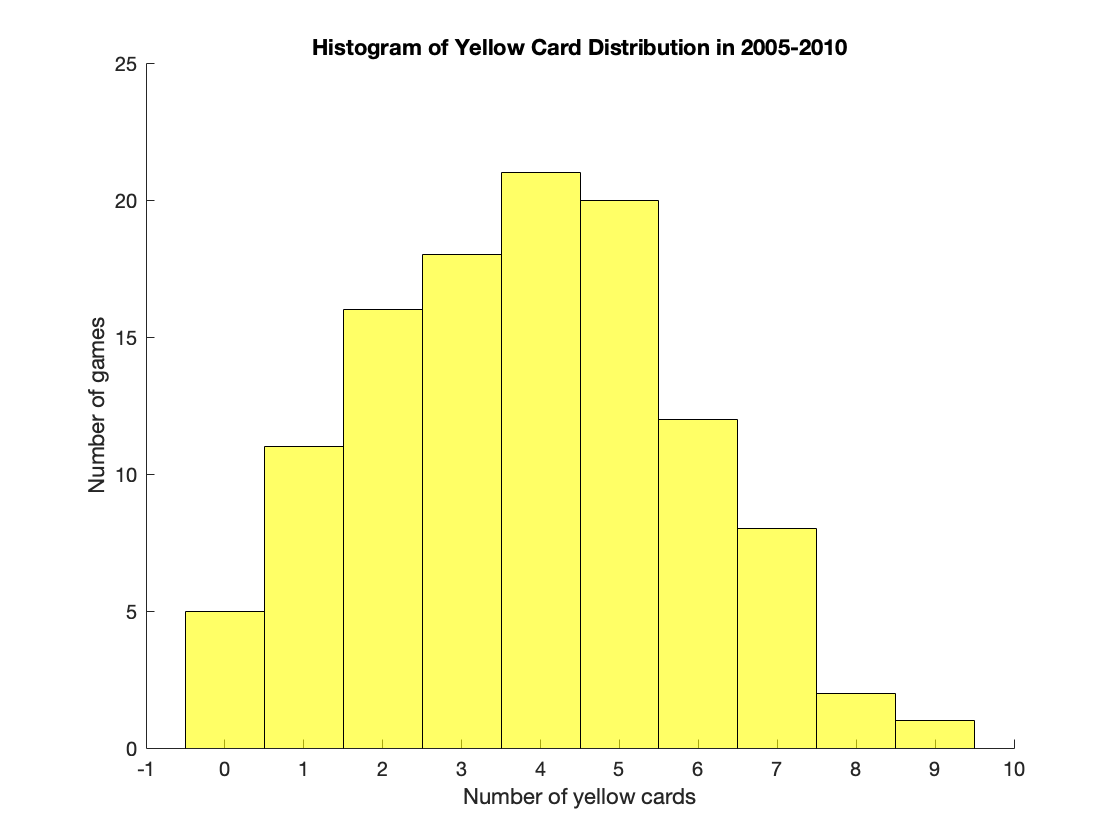 Analysis 1a - Indicators
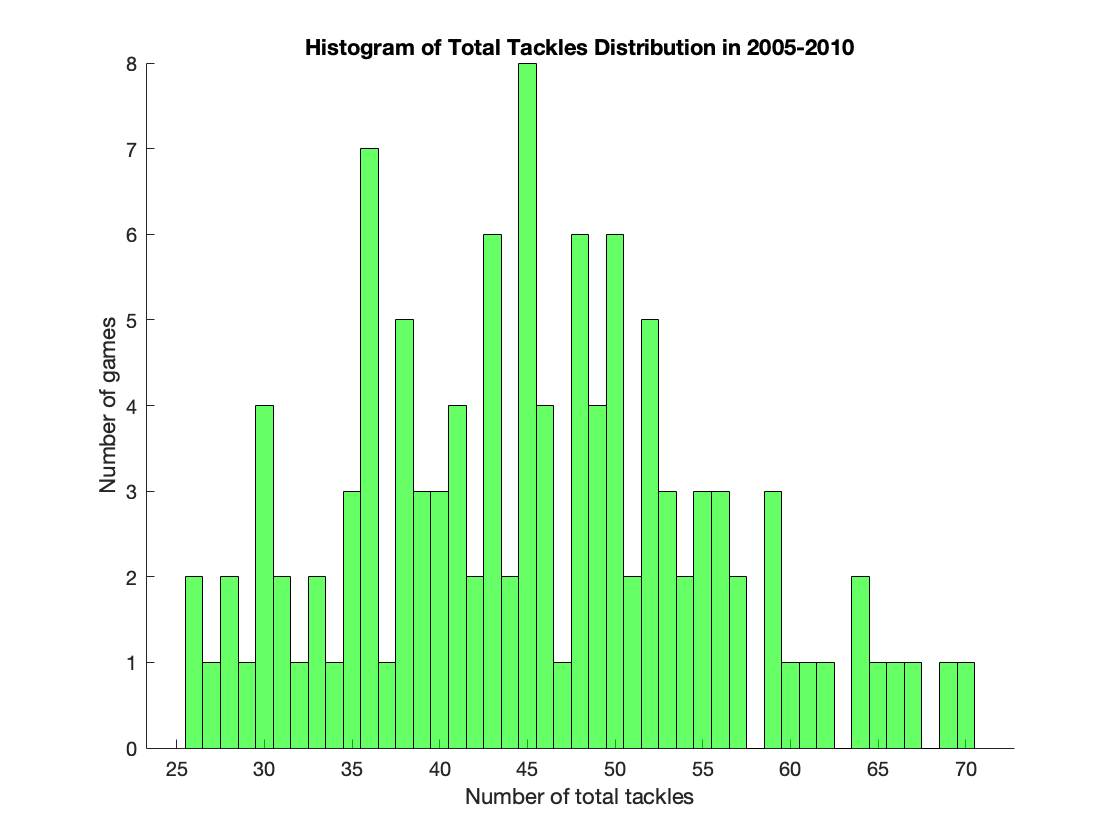 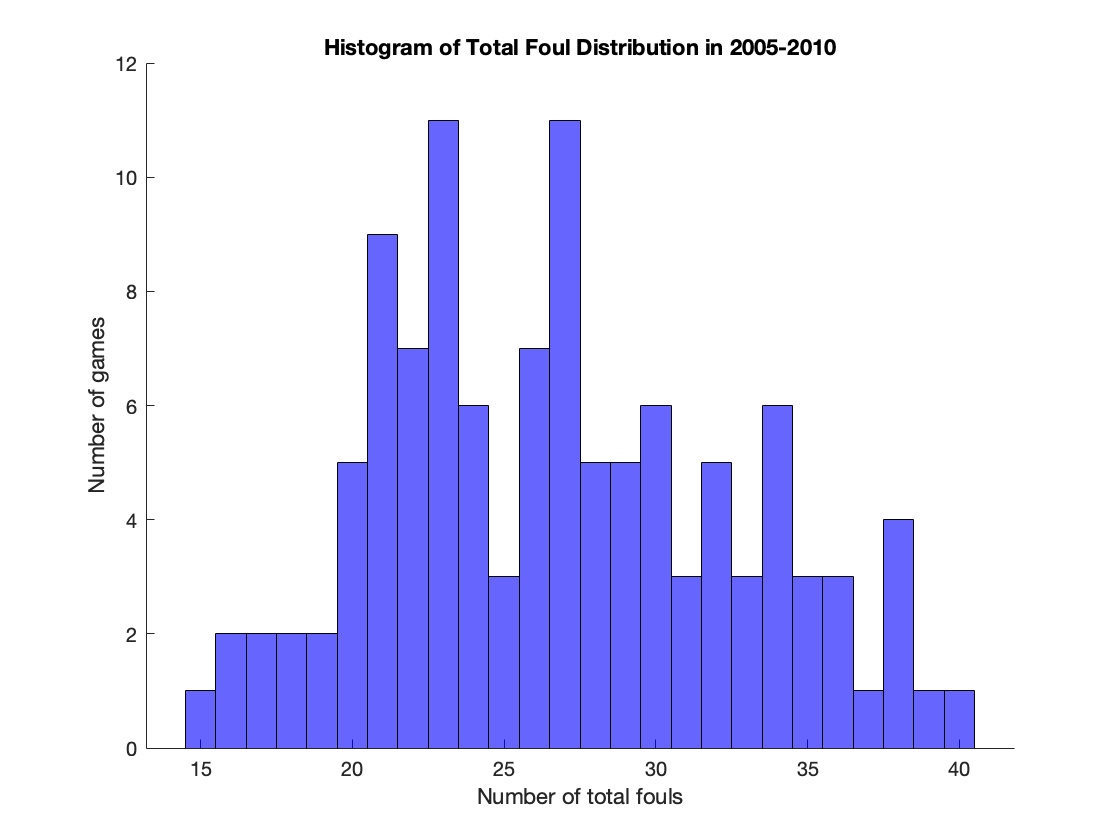 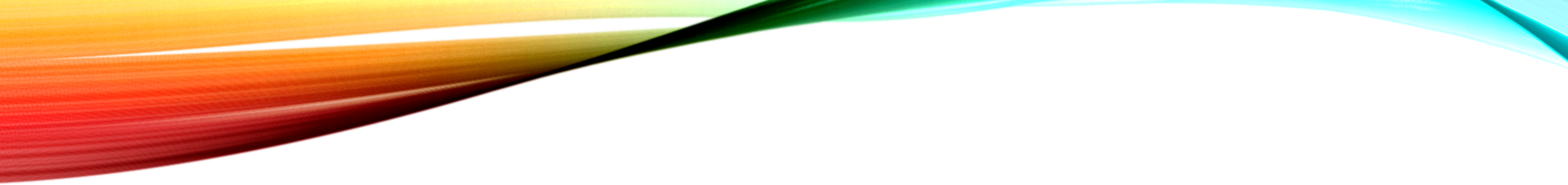 PASSED!
FAILED
FAILED
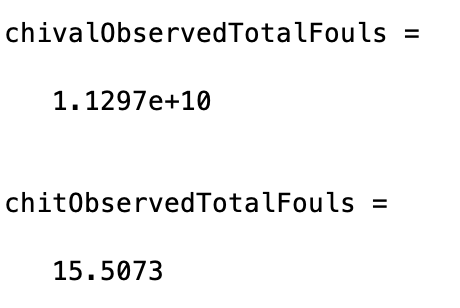 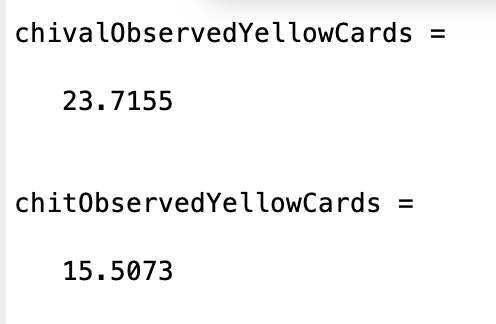 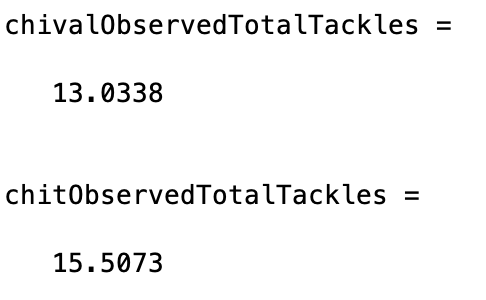 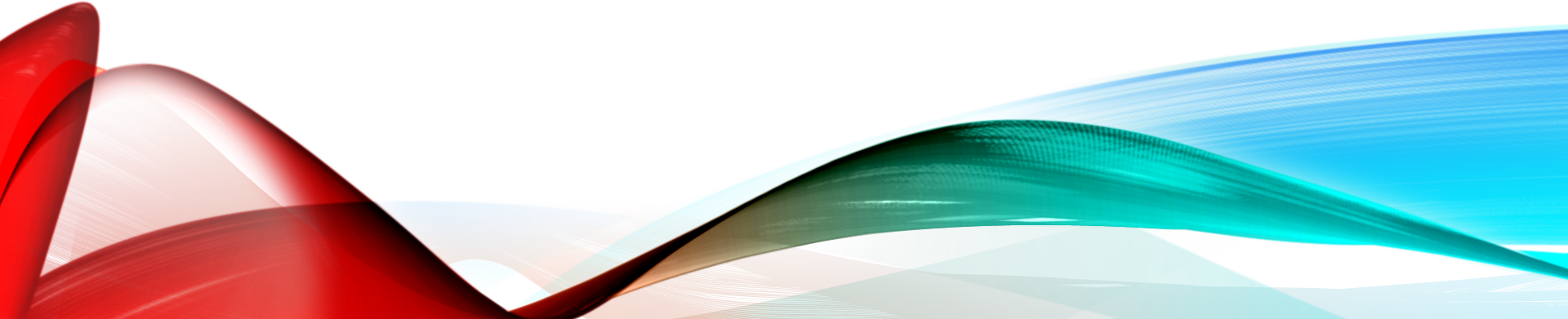 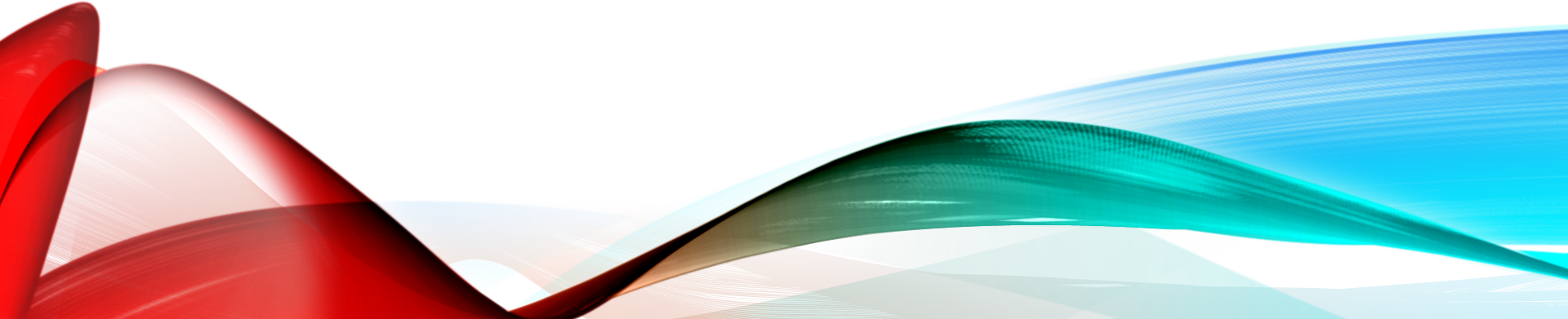 Analysis 1b – chi squared test
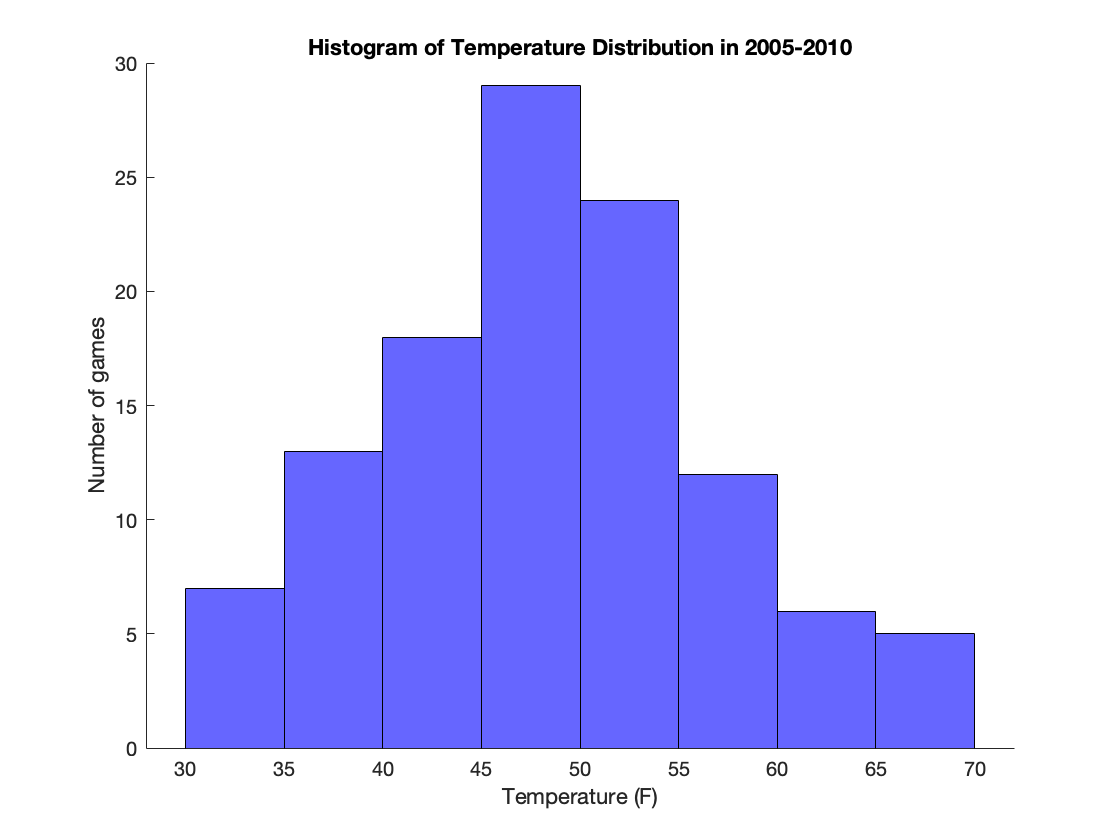 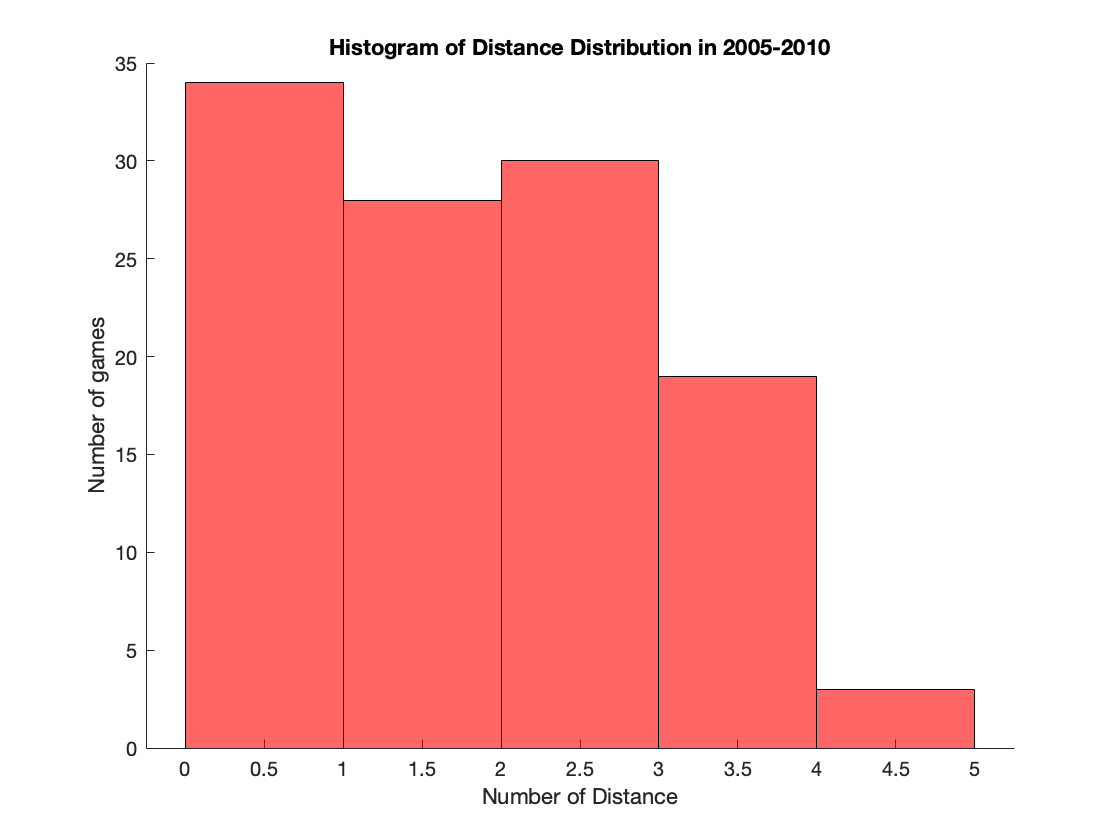 Analysis 2a - Factors
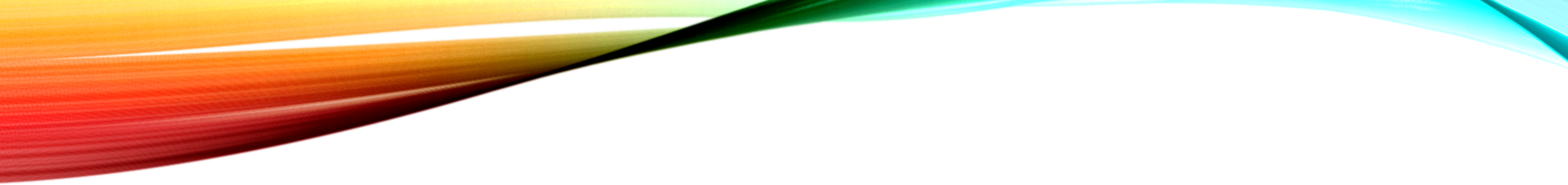 PASSED!
FAILED
FAILED
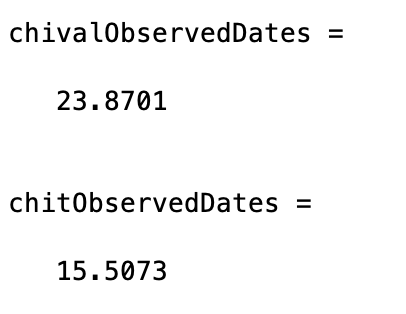 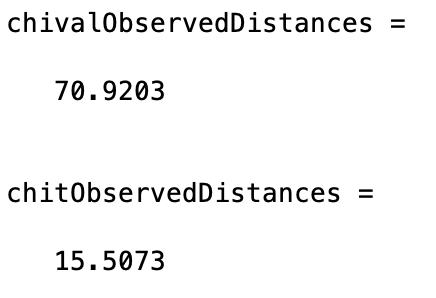 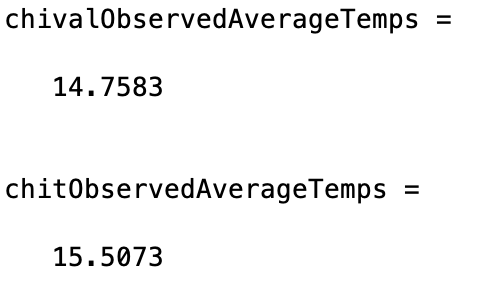 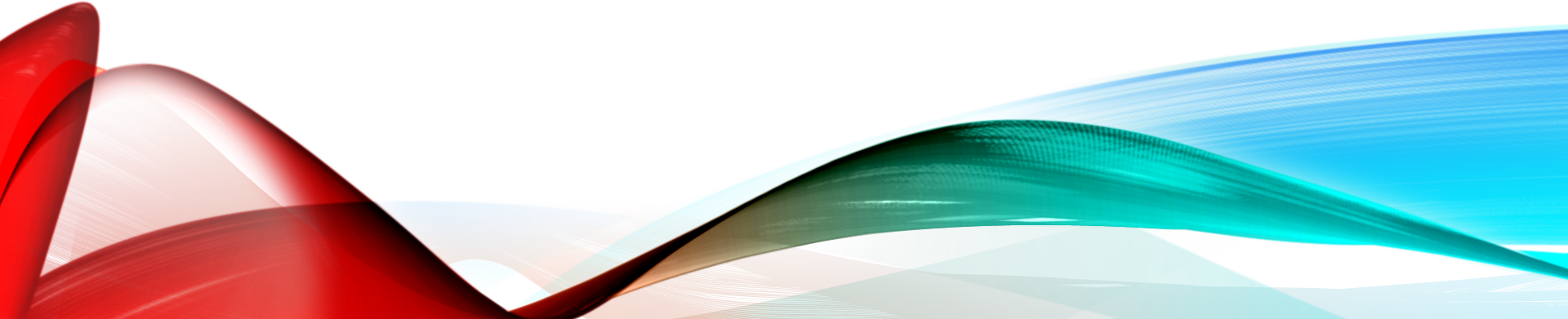 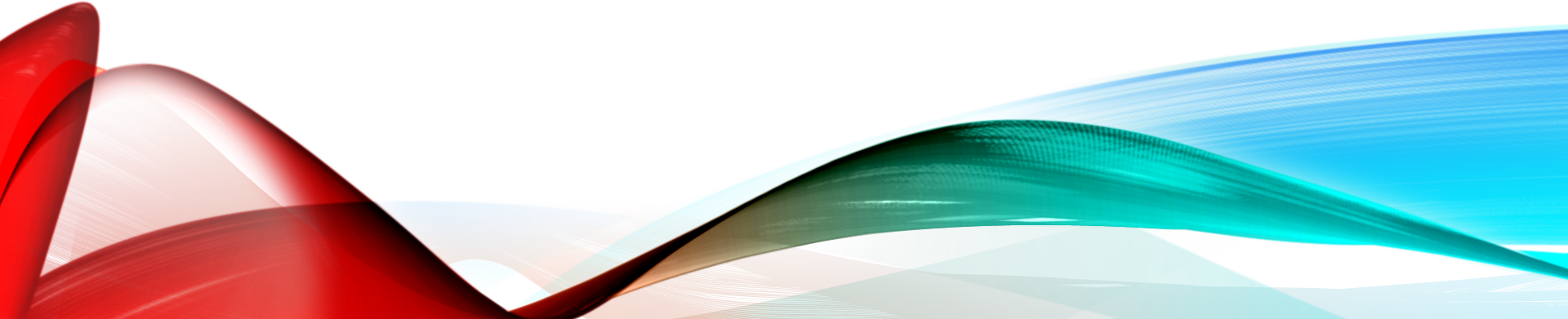 Analysis 2b – chi-Squared Test
Analysis 3: Example of Failed Correlations
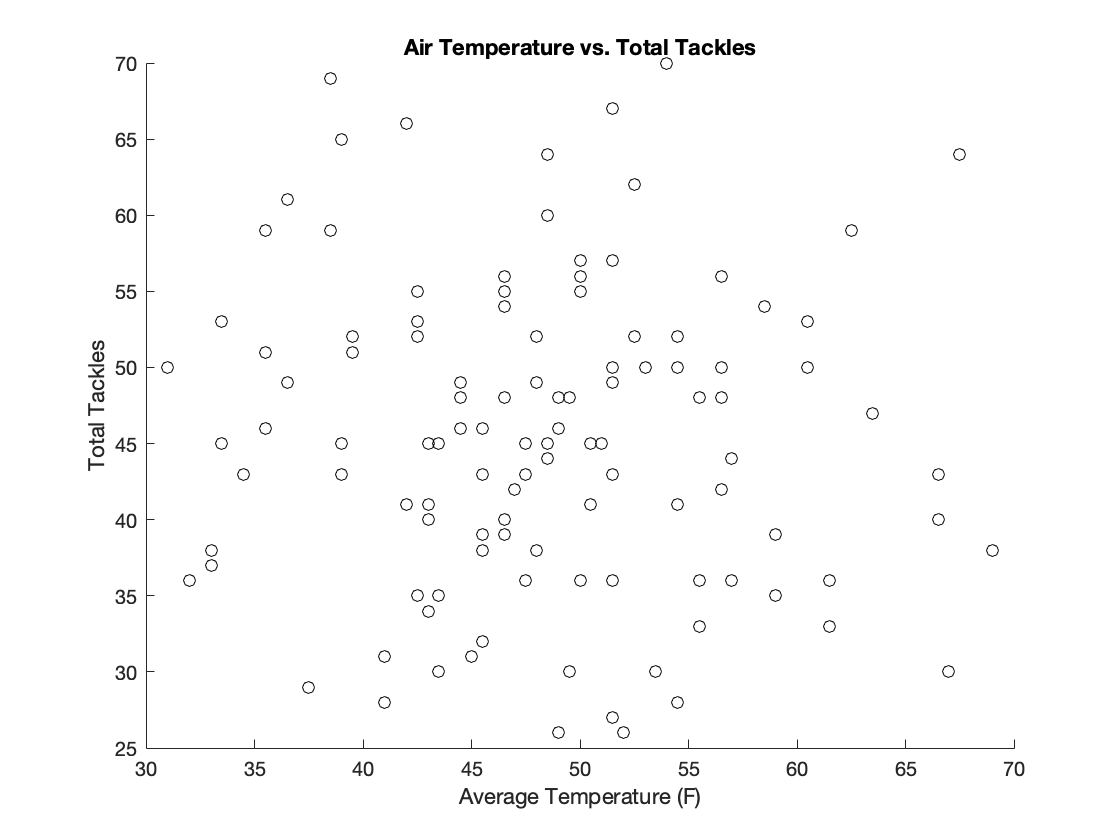 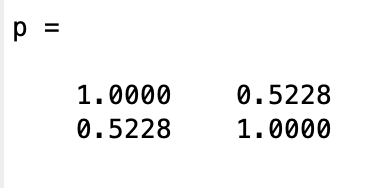 Analysis 4: Fouls & Cards
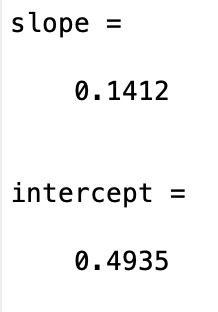 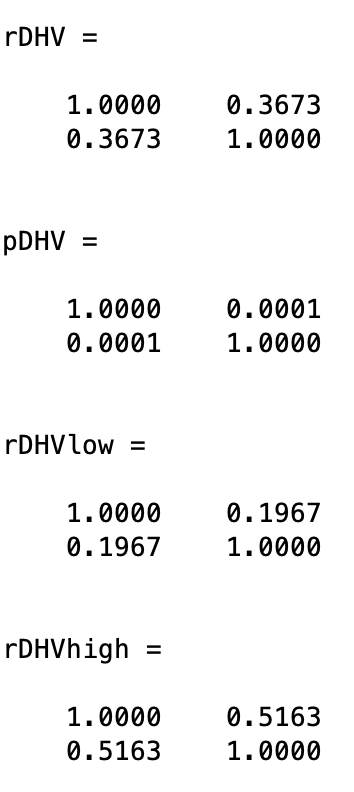 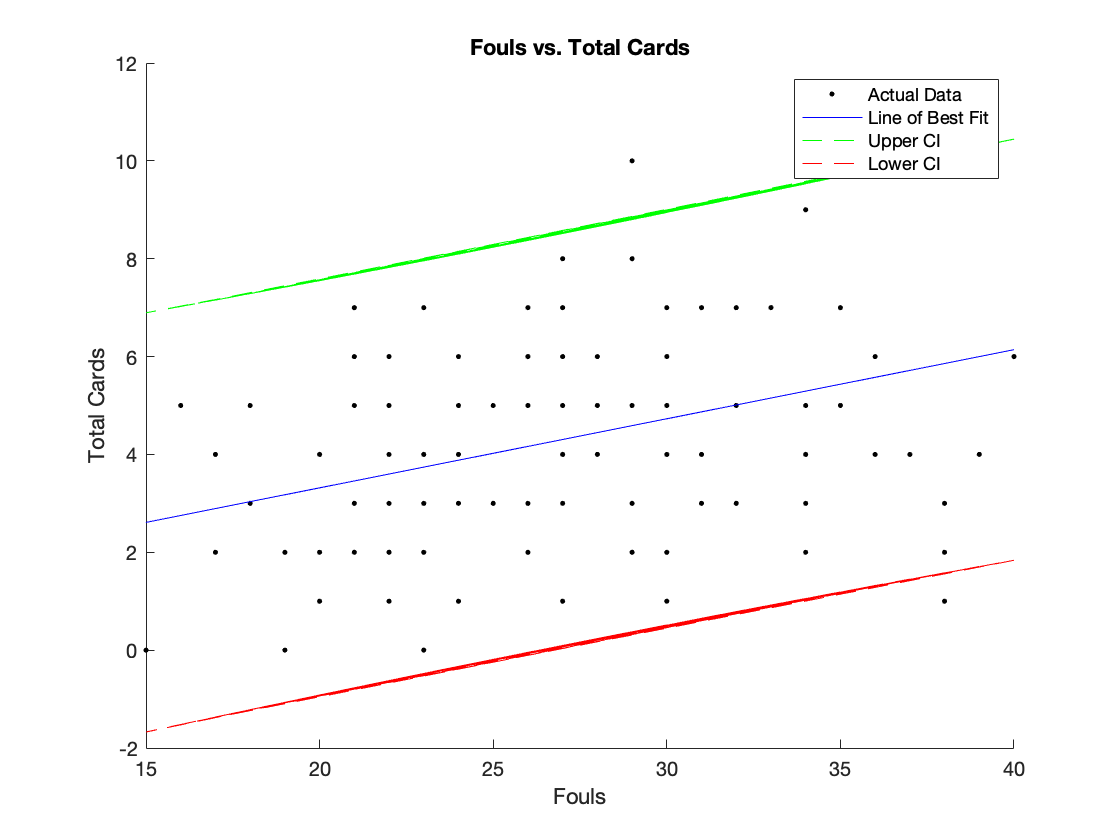 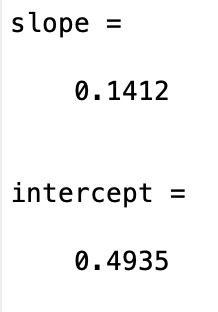 Indicator # 1: Distance vs. ‘Heavy Weighting/Equivalent Fouls
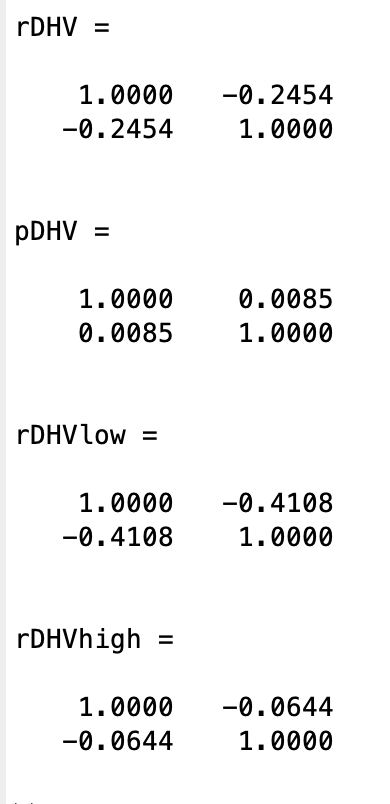 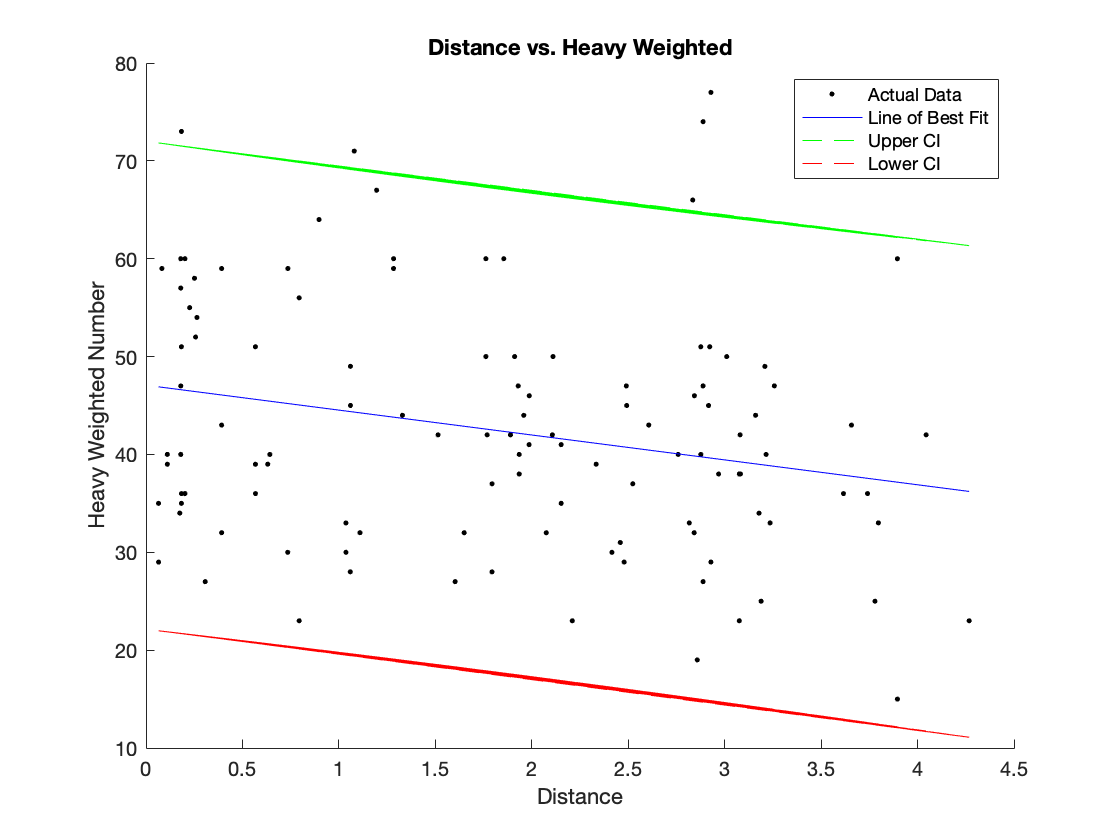 “Heavy Weighting”:
HV = [(Total Cards / 0.1412) + 0.4935] + [Total Fouls – Total Cards]
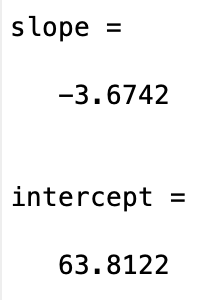 Bootstrapping Indicator #1
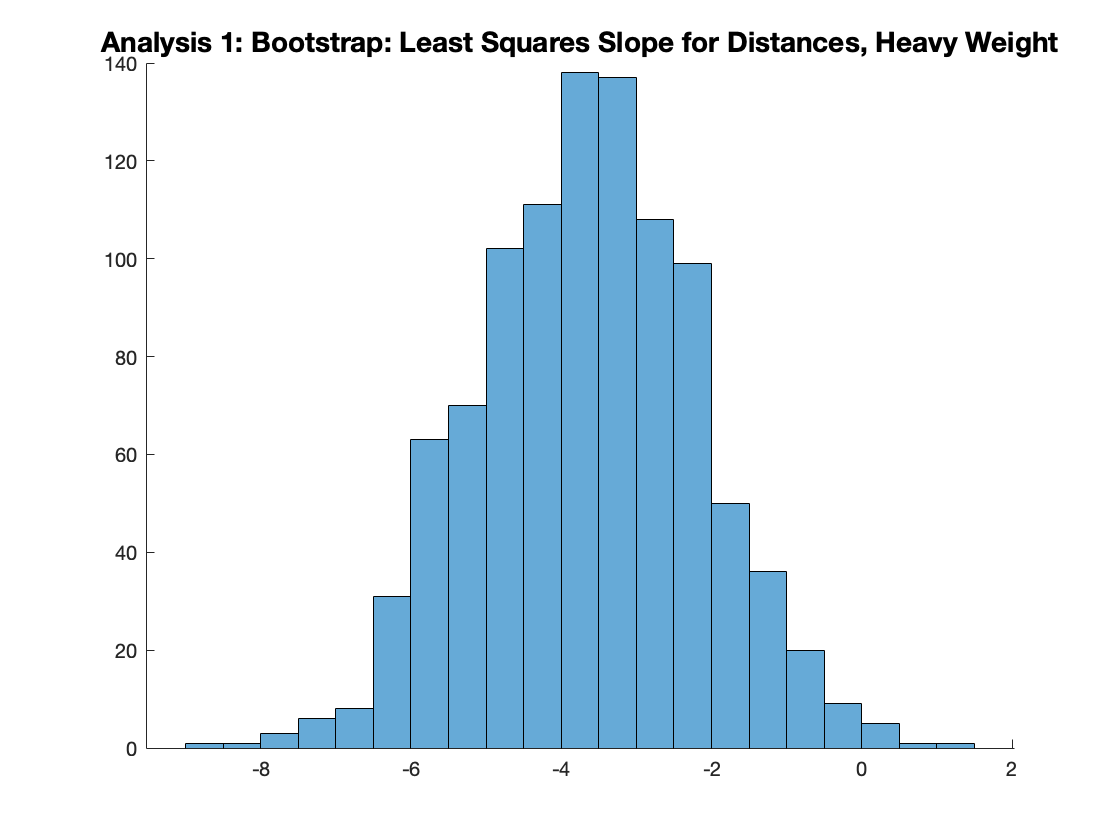 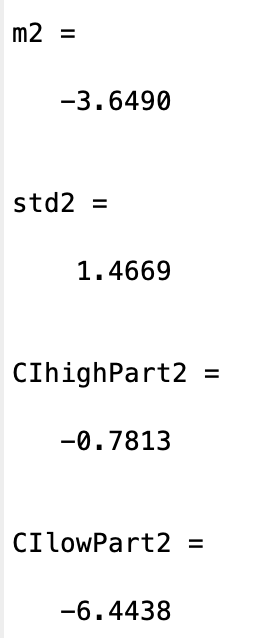 Indicator #2: Distance Vs Total CArds
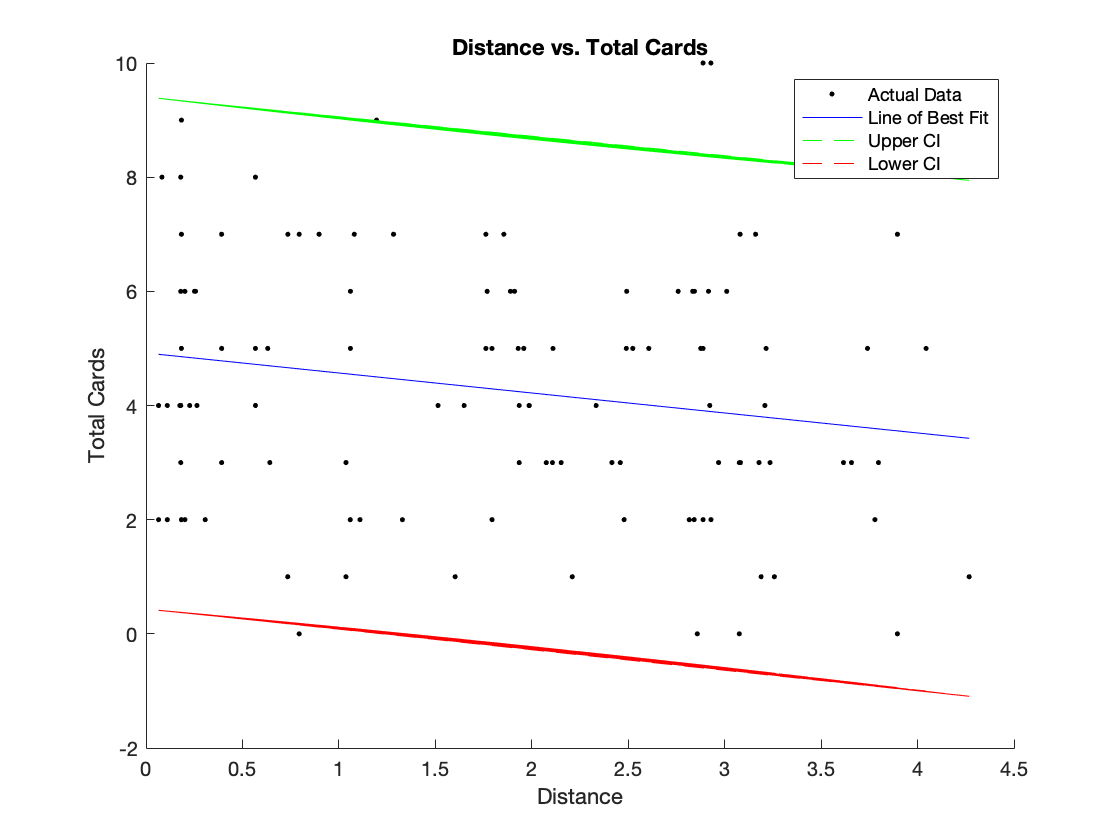 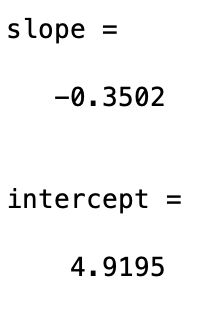 Bootstrapping Indicator #2
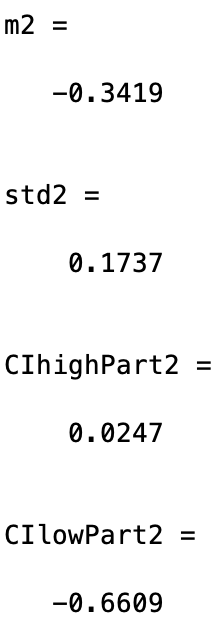 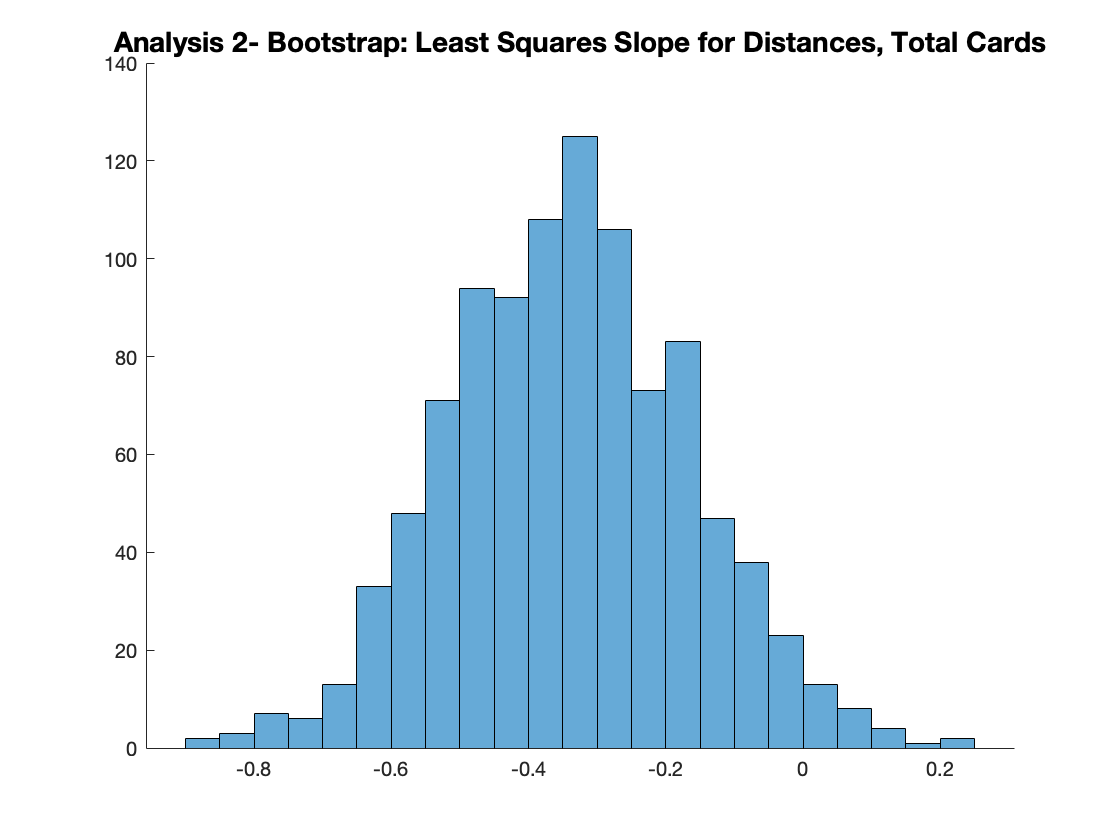 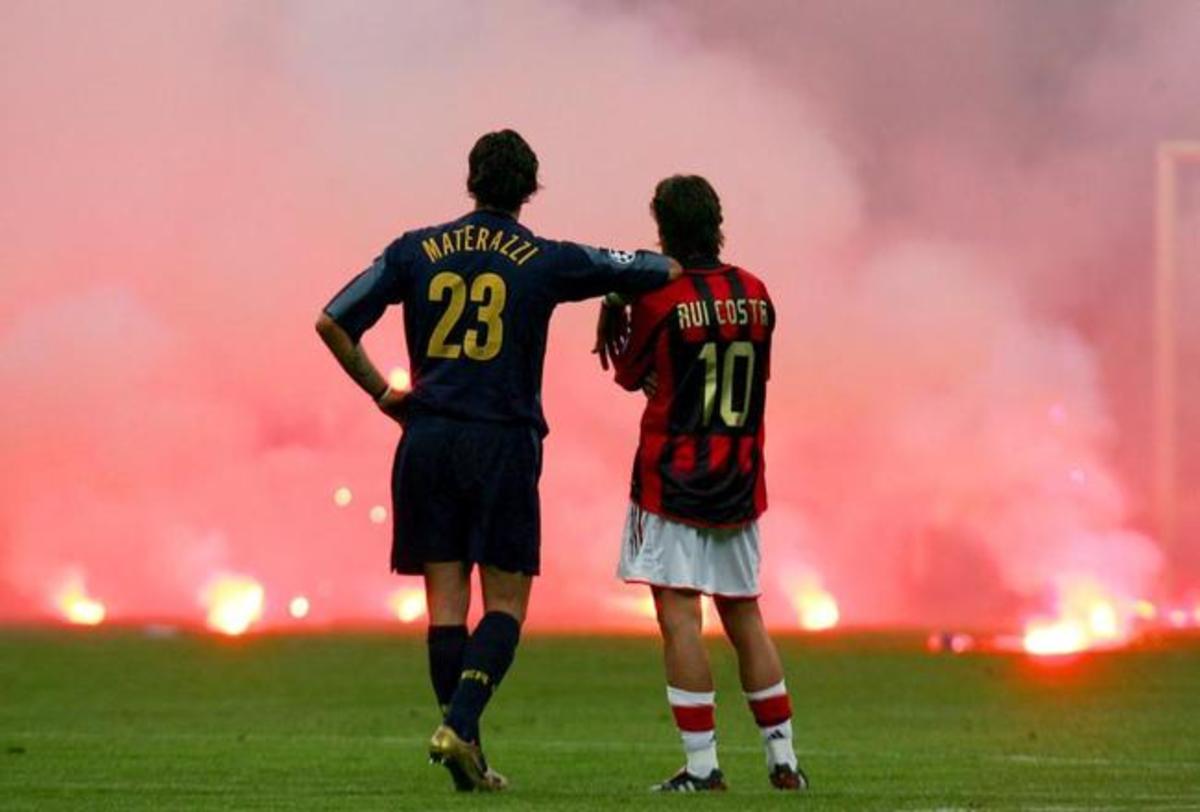 Conclusion
Despite the professionalism and focus that players that professional soccer players must uphold during matches, the environment of derbies and rivalries ”amps up” or increases the intensity and aggression of the game
Indirectly: Despite score line differences, weather conditions, and point in the season, players and referees have done a considerable job in staying constant in behavior/calls.
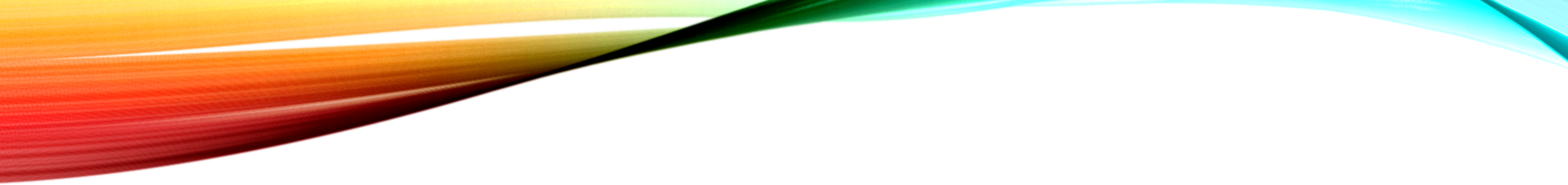 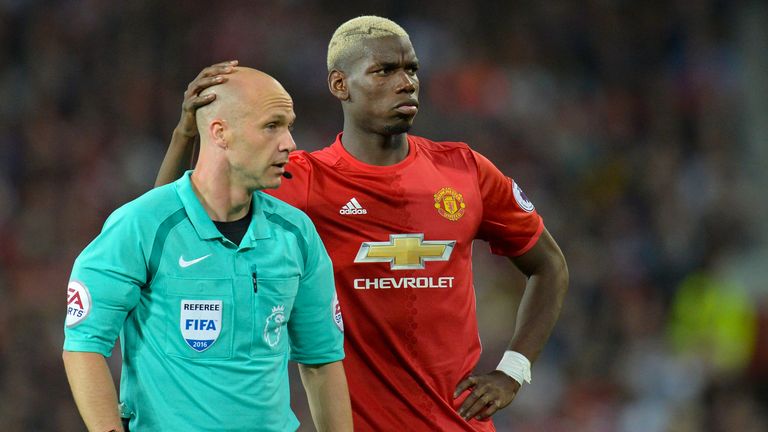 Thank YOU For Watching!
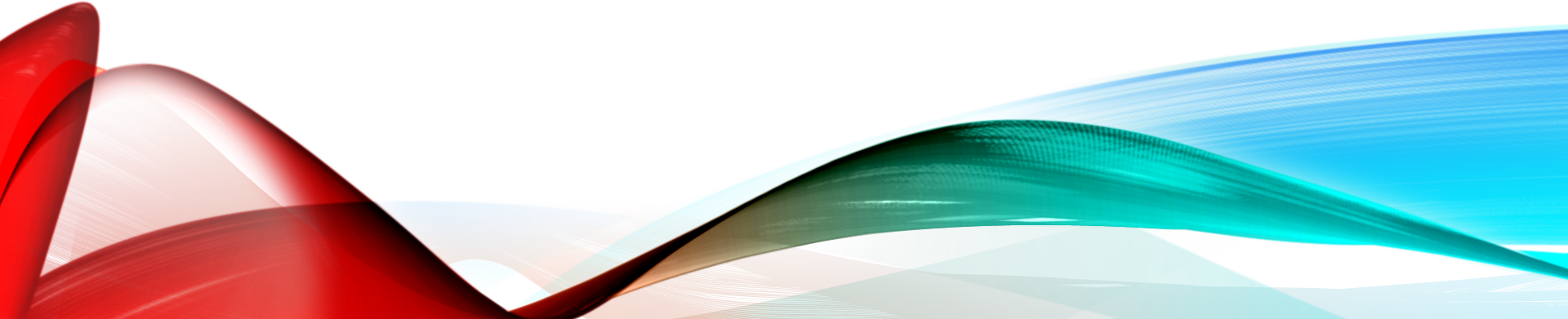 Questions?
Sources
https://www.businessinsider.com/english-football-referees-rule-2016-7
https://www.youtube.com/watch?v=eQpsqG-RhM4&ab_channel=MNXHD
https://www.youtube.com/watch?v=0wGjTXS75QI&ab_channel=SportagalAgency
https://howtheyplay.com/team-sports/Top-10-Most-Famous-Football-Soccer-Derbies-in-the-World
Matlab